100 Days of Summer Safety Campaign
Day 0
Campaign Overview
Week 1 – Heat Safety Basics
Week 2 – Hydration Tips
Week 3 – First Aid Essentials
Week 4 – Outdoor Safety Tips
Week 5 – Fall Protection
Week 6 – Hearing Conservation
Week 7 – Respiratory Hazard Awareness
Understanding and mitigating risks from respirable crystalline silica and other airborne hazards.

Key Tips:
- Use appropriate respiratory protection.
- Implement dust control measures.
- Follow OSHA guidelines for exposure limits.
Week 8 – Sun Protection
Week 9 – Safe Driving Practices
Ensuring safety on the road during increased summer travel.

Key Tips:
- Avoid distractions like texting while driving.
- Never drive under the influence of alcohol or drugs.
- Follow speed limits and traffic laws.
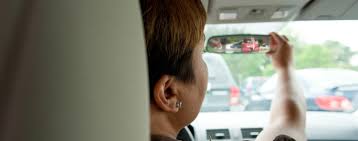 Week 10 – Working Around Water Safelyy
Staying safe while swimming, boating, or engaging in other water activities.

Key Tips:
- Always supervise children near water.
- Wear life jackets when boating.
- Avoid swimming alone or in unfamiliar areas.
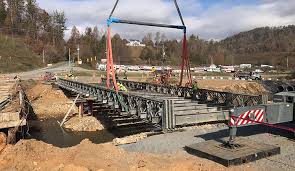 Week 11 – Insect Bite Prevention
Week 12 – Fire Safety
Week 13 – Mental Health and Well-being
Week 14 – Emergency Preparedness / Control of Hazardous Energy
Conclusion Day 100
Review Incidents and Injuries over the last 100 Days